Bubble Chamber Installation Kick-Off Meeting
May 28, 2014, Grames
Let’s discuss two jobs between the cryounit and injector gate.
Bubble chamber (5D)
New fast valve (0L)
gate
cryounit
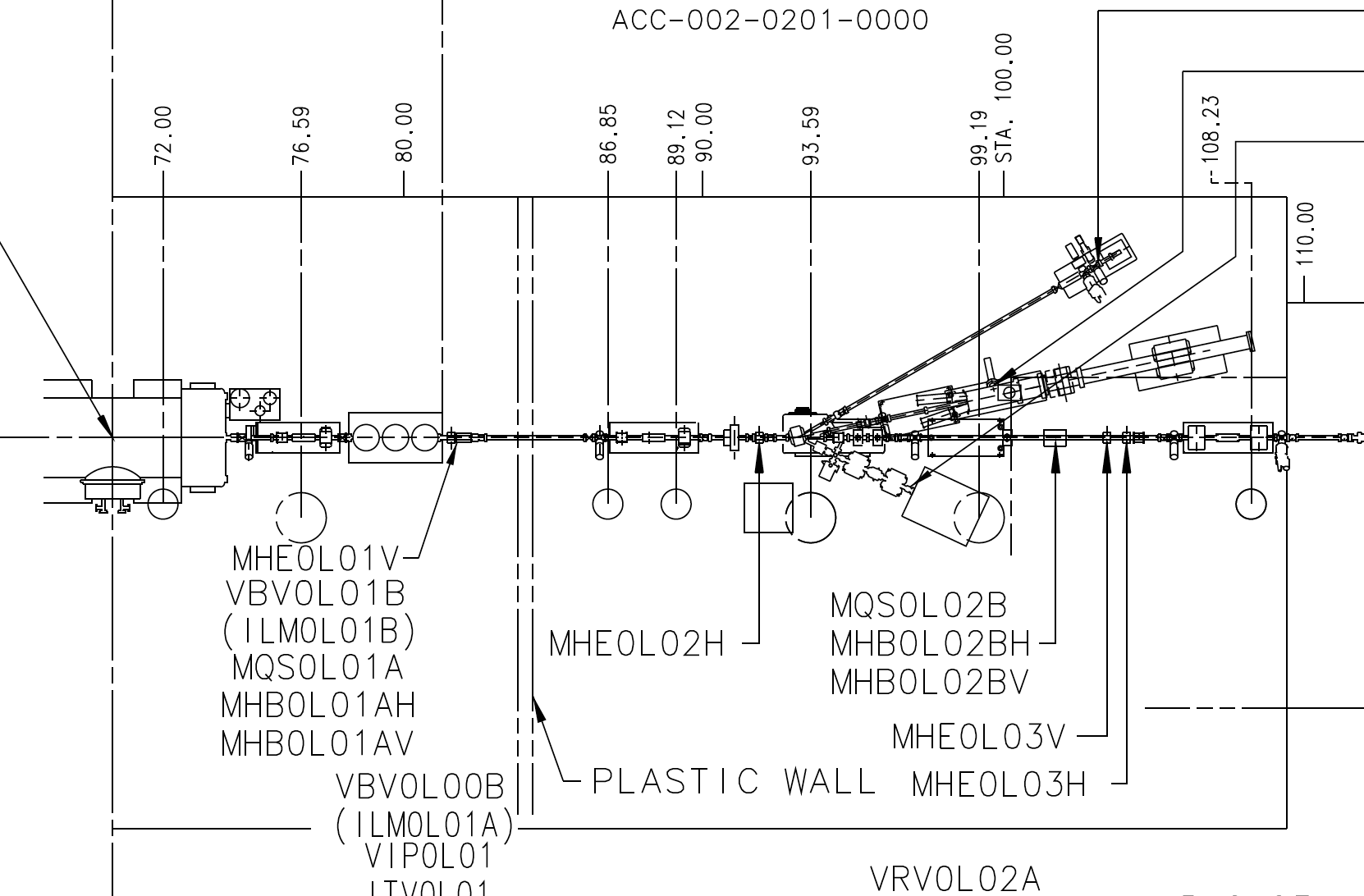 5D NOW:
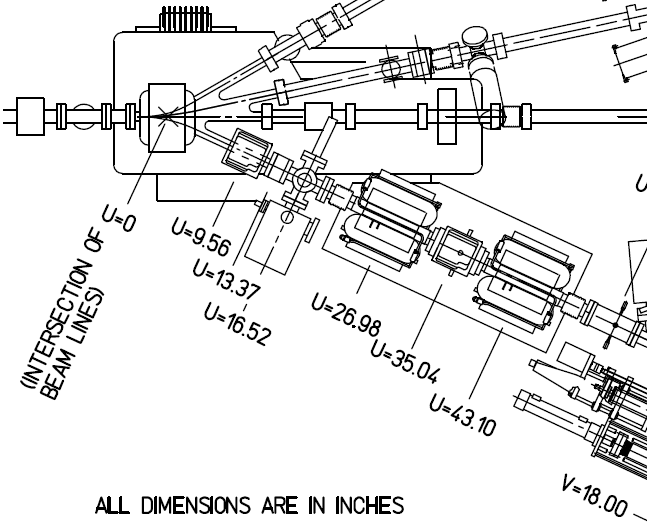 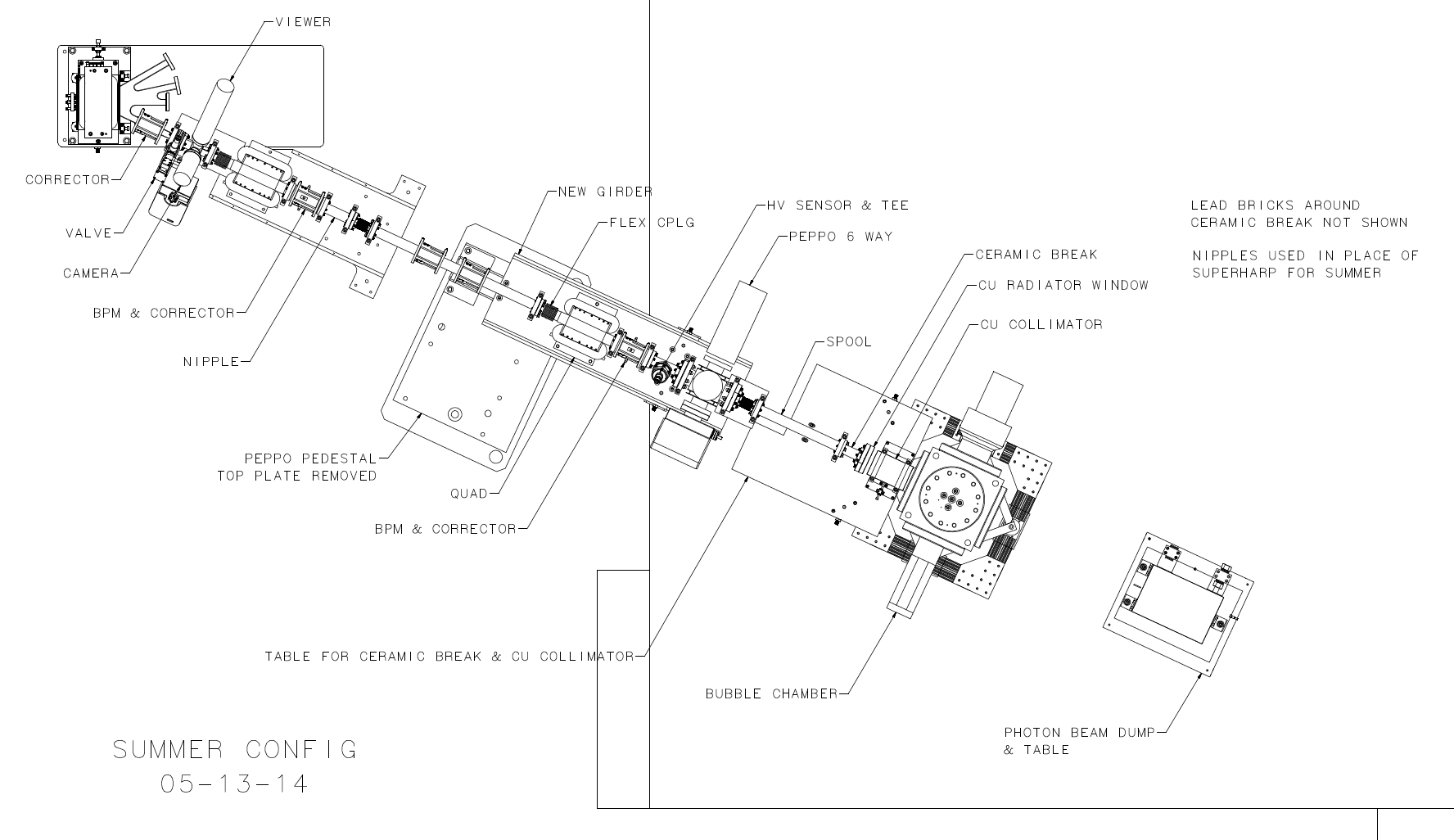 5D NEW:
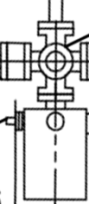 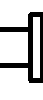 Upgrading “5 MeV Dipole”
Reconfiguring electron beam line
Adding photon collimator/target/dump
Upgrading “5 MeV Dipole”
NOW:
NEW:
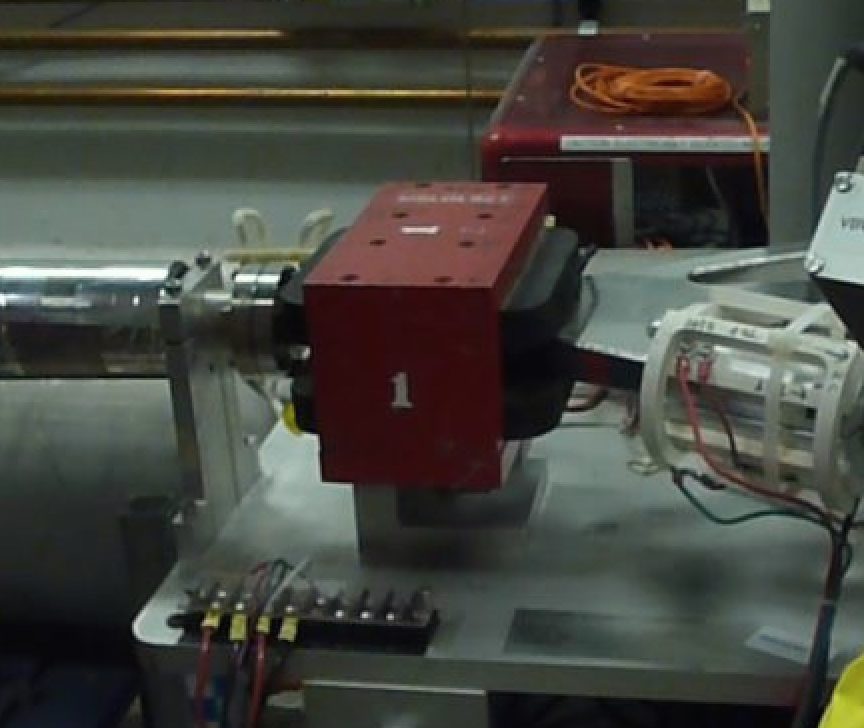 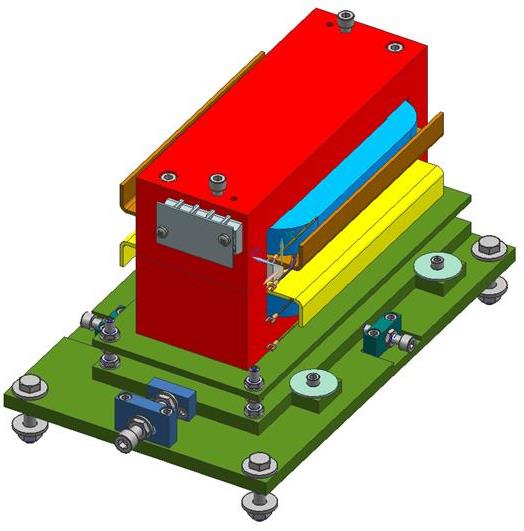 Plan is to built two (magnet + spare) in-hand by August 1st 
Design of magnet complete ... waiting on magnet vendor quote.
Design of fixture complete … due here this week.
Magnet measurement plan discussed last week … looks reasonable.
New insitu Hall probe + tunnel meter in-hand … software (Croke) to do controls
EGG will swap magnets when NEW is ready, latter half of August
Will use same 10A trim PS
Will need alignment support … using new fixture
Will need to update field map, CED, songsheet, name instances
Decommission 5D beam line (prep task for Bubble installation)
http://opsweb.acc.jlab.org/CSUEApps/atlis/task/14308
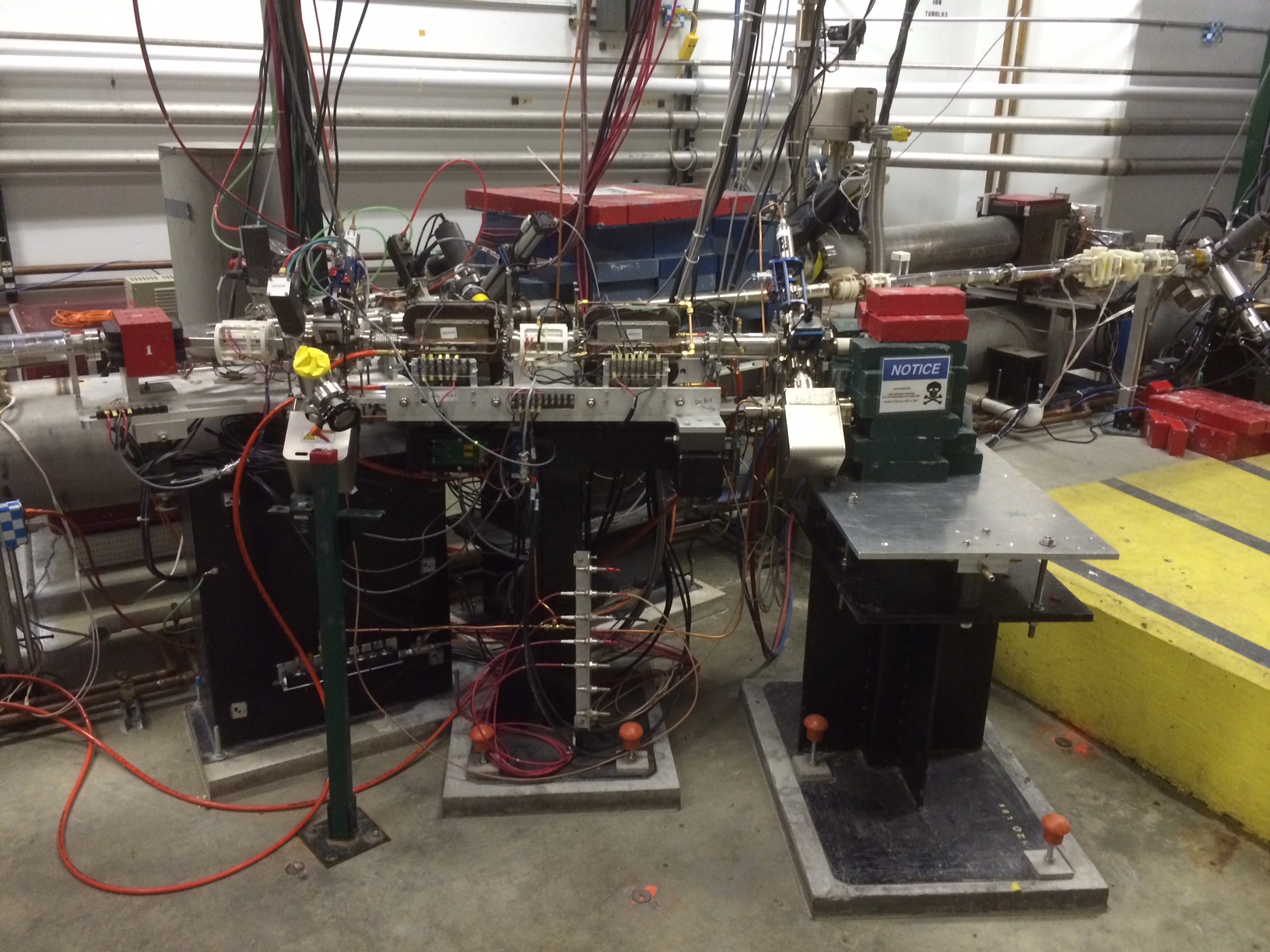 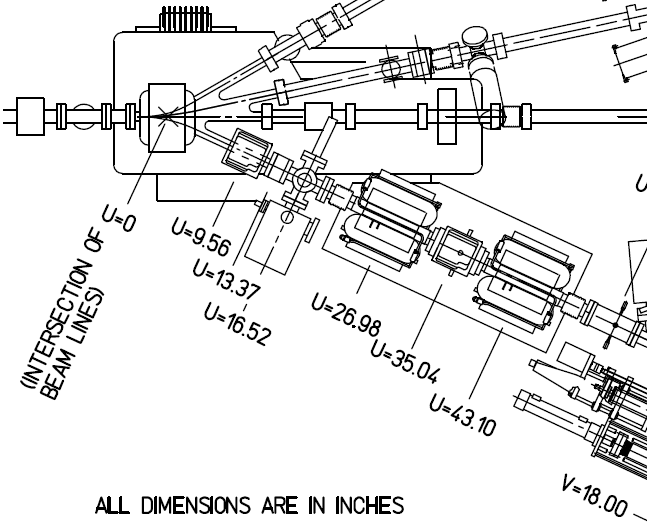 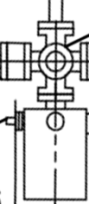 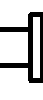 De-Post dump and dismantle lead hut – done
Temporarily disconnect and safe BPM electronics  - done
Temporarily dismount ITV5D01 electronics
De-energize and disconnect power to MQD5D00, MQD5D01 (others have safe connectors)
EGG will temporarily isolate quad and dump LCW + viewer air lines
EGG will temporarily vent to remove red boxed items
Bubble Installation : one perspective to get overall  size / positioning
http://opsweb.acc.jlab.org/CSUEApps/atlis/task/14323
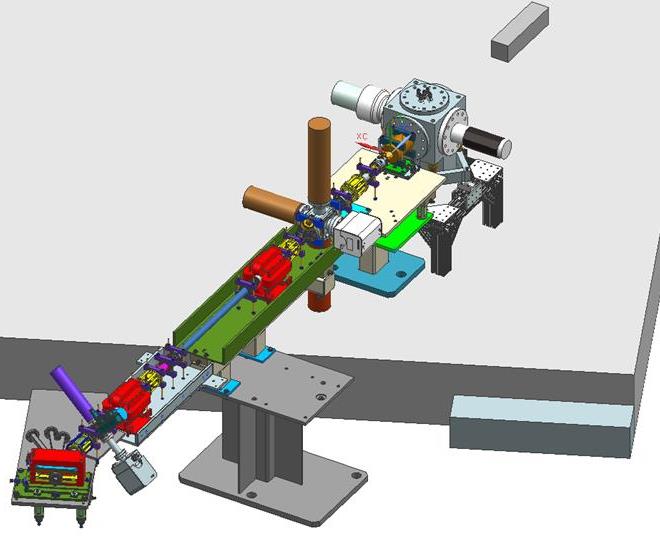 Bubble Installation (1st half of beam line, continues on next page)
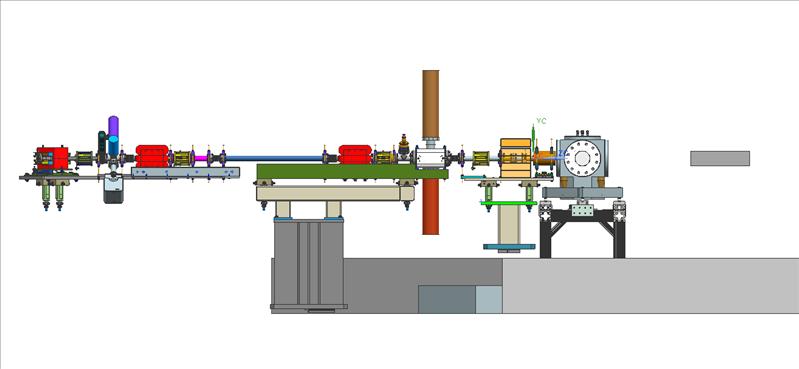 Bubble Installation (2nd half of beam line, continues from previous page)
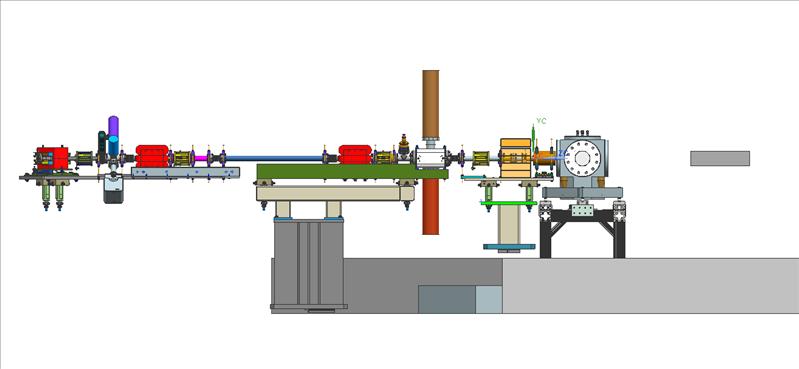 Bubble Installation – Supplemental Electron Dump/Radiator Image
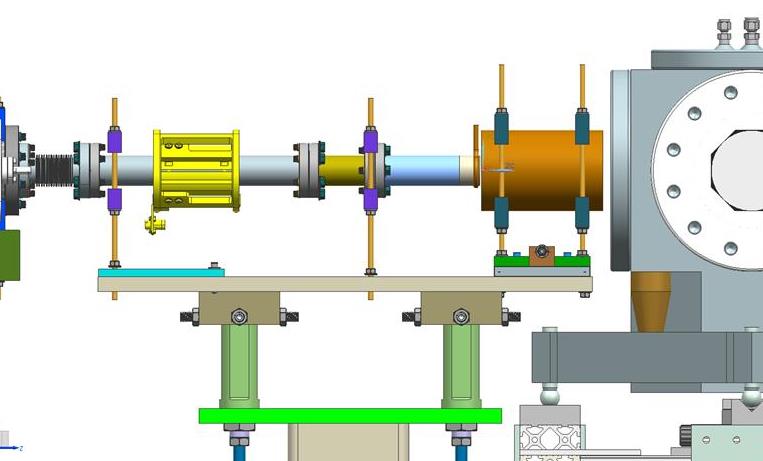 Prelim
design
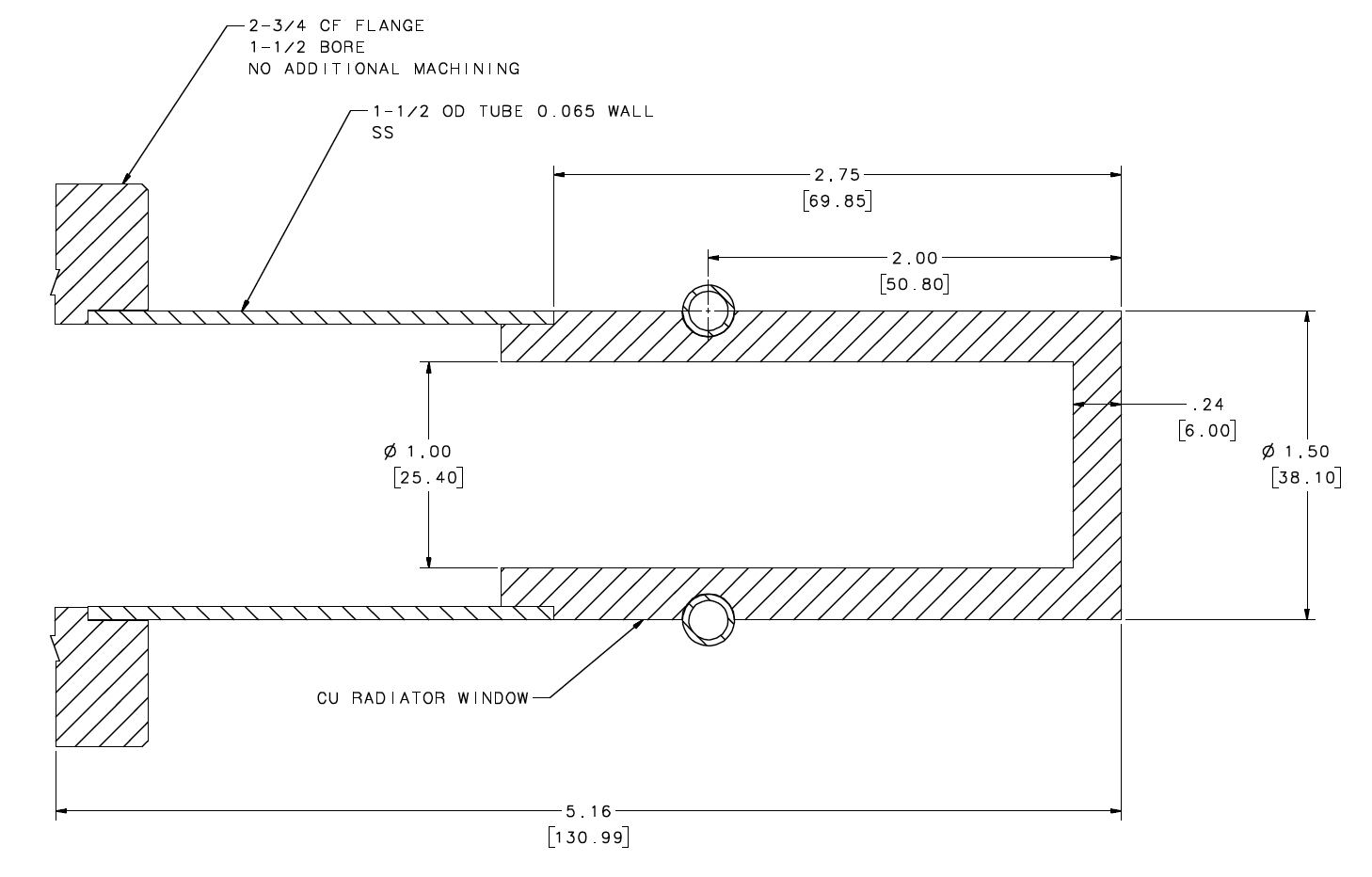 Final
design
Dump (radiator) similar to Faraday cup
6mm Cu wall brazed to SS nipple
LCW cooled
Ceramic joint allow current monitoring
New fast valve downstream of cryounit
http://opsweb.acc.jlab.org/CSUEApps/atlis/task/14130
Vacuum (Heckman) + ICN (Kortze) + PSS
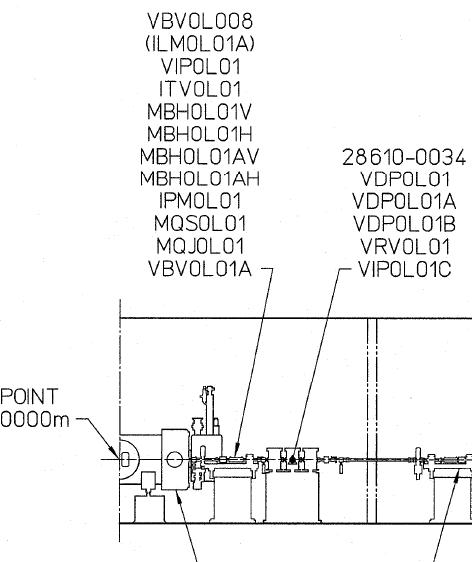 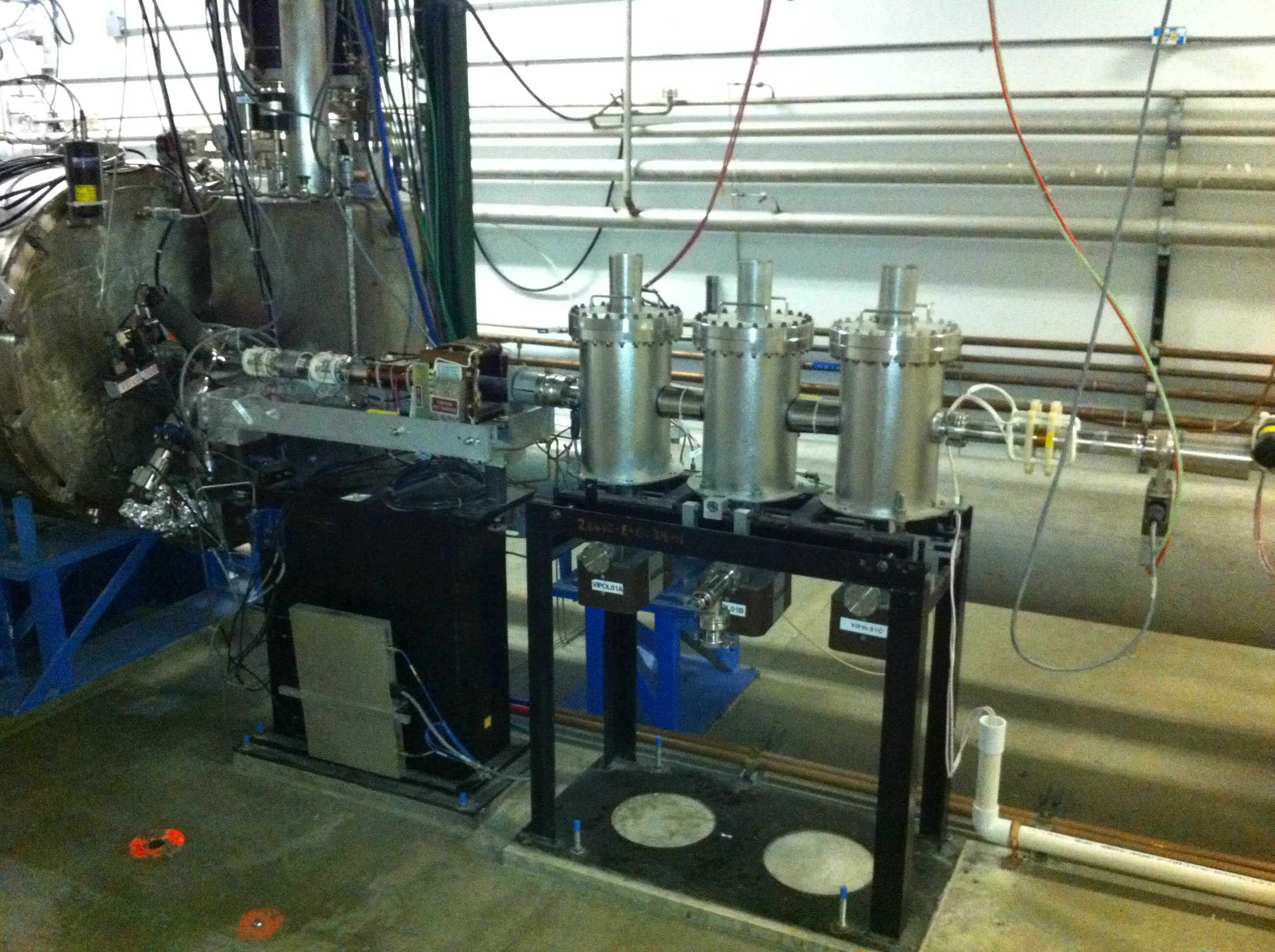 Timeline
June
Final drawings and nomenclature
Fabricate & purchase (pedestals, girders, vacuum components)
Decommission 5D line components (viewer, magnets)
Vacuum work to claim components for new beam line
Fast valve install ???

July
Complete fabrication
Assemble and align new girders in Test Lab
Points for new girders + Bubble Chamber
Test new Hall probe in tunnel, new picoammeter in ISB
Pull any cables
Fast valve controls ???

August
Receive + measure new dipole magnet
Move girders to tunnel, vacuum hookup + alignment
Controls hookup, testing
Receive, install, align Bubble Chamber from ANL, date TBD
Charge Codes
Labor on fast valve or new 5 MeV dipole = ACCCIS / RSRSRC

Labor on Bubble Chamber beam line = ACCCIS / ARDSRC


Procurements already rather well defined and largely complete, so accompany any unanticipated REQ’s w/ e-mail to poelker@jlab.org and grames@jlab.org
Final Experiment Configuration (TBD): Winter SAD?
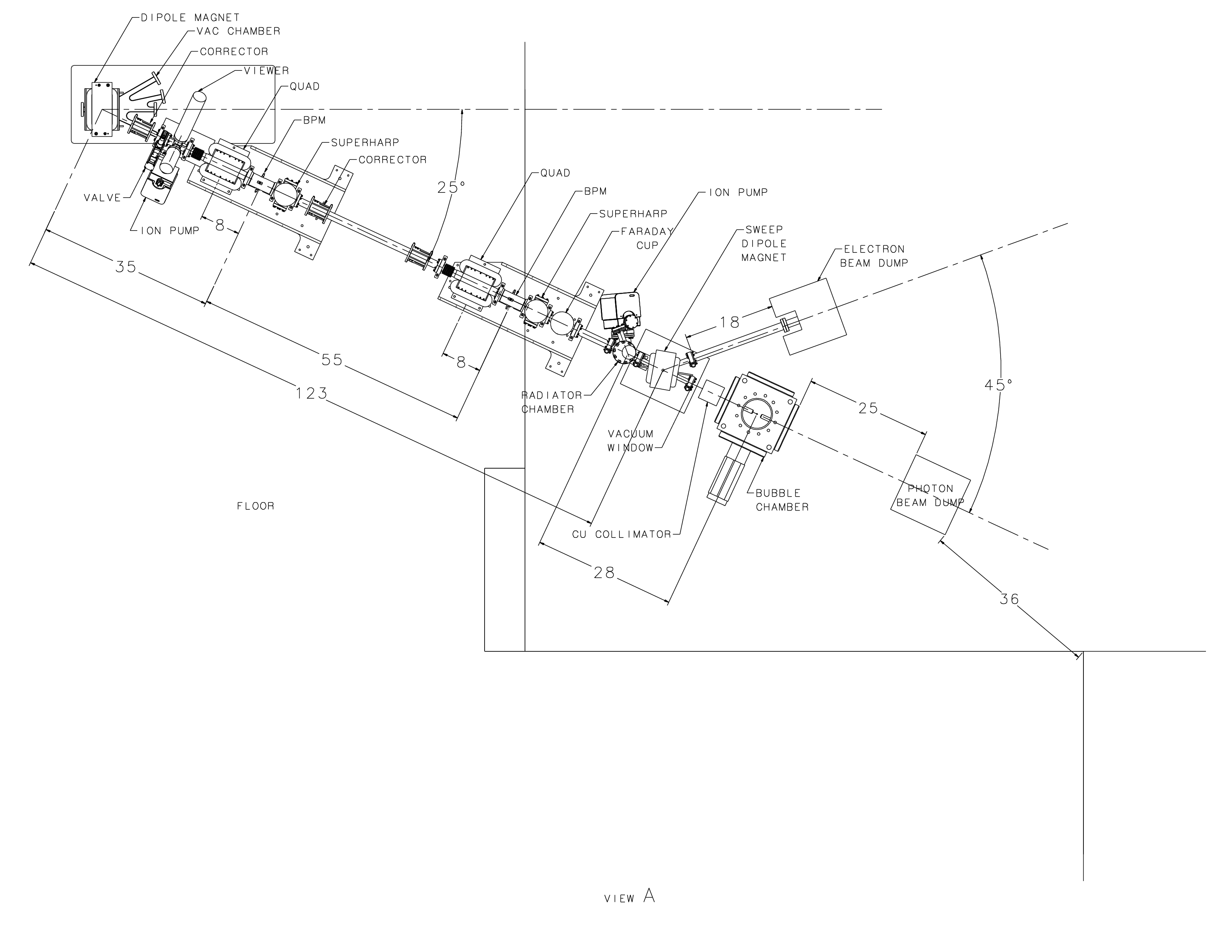 One or two (super)harps
Target chamber
Dipole
Beam dump
Thin vacuum window